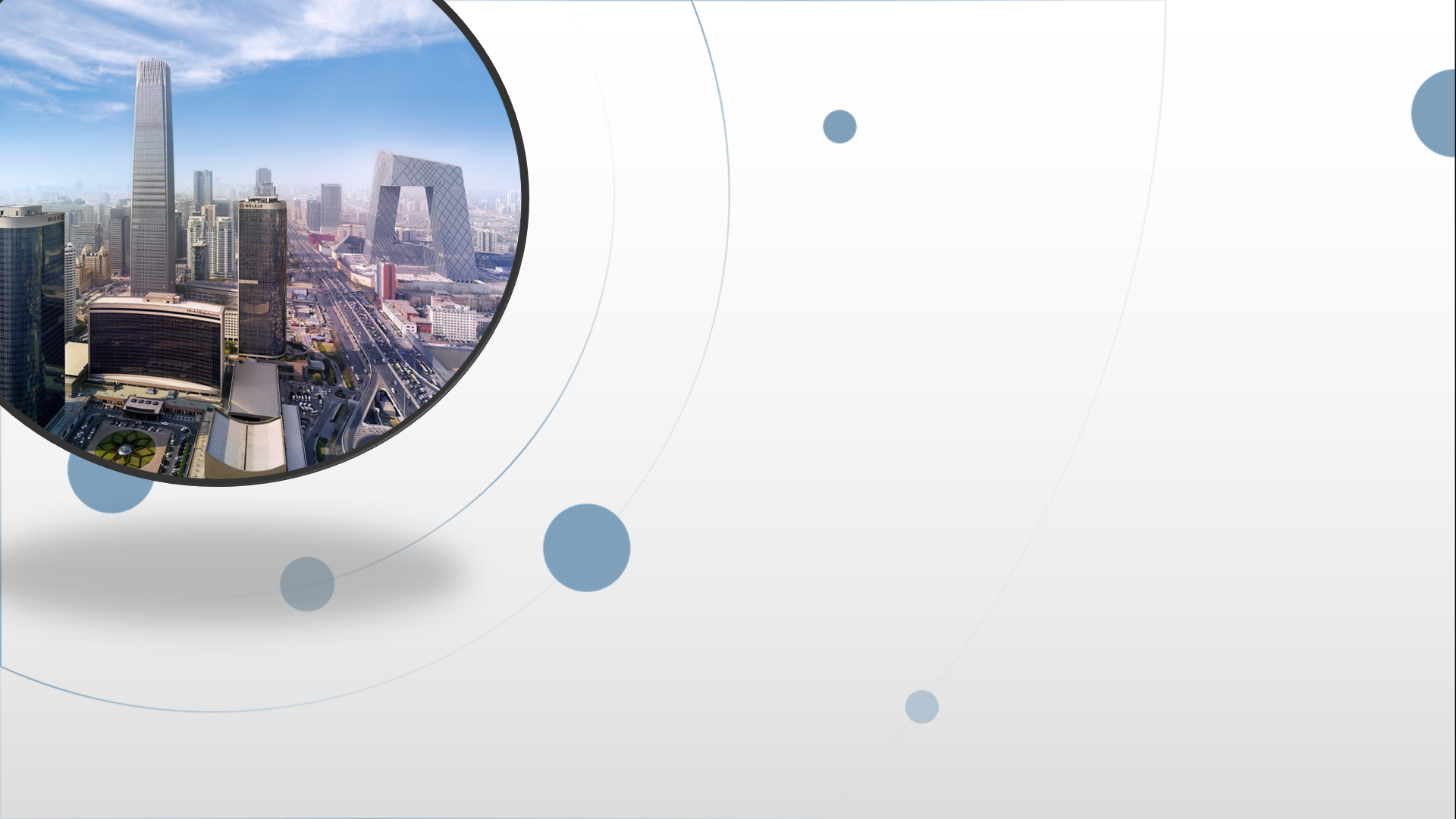 朝阳区线上课堂·高二语文
《苏武传》的对比手法
北京市朝阳外国语学校  李志军
一、苏武与张胜对比
武益愈，单于使使晓武。会论虞常，欲因此时降武。剑斩虞常已，律曰:"汉使张胜谋杀单于近臣，当死，单于募降者赦罪。"举剑欲击之，胜请降。律谓武曰:"副有罪，当相坐。"武曰:"本无谋，又非亲属，何谓连坐?"复举剑拟之，武不动。
张胜的变节投降与苏武的不畏威胁形成鲜明对比，衬托了苏武的坚贞不屈。
二、苏武与卫律对比
律曰:"苏君，律前负汉归匈奴，幸蒙大恩，赐号称王，拥众数万，马畜弥山，富贵如此。苏君今日降，明日复然。空以身膏草野，谁复知之!"武不应。律曰:"君因我降，与君为兄弟，今不听吾计，后虽欲复见我，尚可得乎?"武骂律曰:"汝为人臣子，不顾恩义，畔主背亲，为降虏于蛮夷，何以汝为见?且单于信汝，使决人死生，不平心持正，反欲斗两主，观祸败。若知我不降明，欲令两国相攻，匈奴之祸从我始矣。"
卫律对苏武先是威逼，接下里又是利诱，其卖国求荣的可鄙的内心世界昭然若揭，苏武先是“不动”、“不应”，接下来“骂”，突出了苏武崇高的民族气节。
三、苏武与李陵对比
陵……因谓武曰:"……终不得归汉，空自苦亡人之地，信义安所见乎?……人生如朝露，何久自苦如此!陵始降时，忽忽如狂，自痛负汉，加以老母系保宫，子卿不欲降，何以过陵?且陛下春秋高，法令亡常，大臣亡罪夷灭者数十家，安危不可知，子卿尚复谁为乎?愿听陵计，勿复有云。"武曰:"……臣事君，犹子事父也。子为父死亡所恨。愿勿复再言。"陵与武饮数日，复曰:"子卿壹听陵言。"武曰:"自分已死久矣!"王必欲降武，请毕今日之欢，效死于前!"陵见其至诚，喟然叹曰:"嗟乎，义士!陵与卫律之罪上通于天。"因泣下沾衿，与武决去。
李陵怨君叛国，苏武忠君爱国。两种思想，两种胸怀，有如天渊之别。李陵越说得委婉动听，就越显得渺小可鄙;苏武越宁死不屈，就越显得可敬可佩。
总结：       为了突出表现苏武的民族气节，文中着重写了三个叛徒，与苏武形成鲜明对比:一个是副使张胜，一个是为虎作伥的卫律，一个是曾为朋友的李陵。他们都在匈奴的威势面前丧失了民族气节，拜倒在敌人脚下。唯独苏武大义凛然，为了民族尊严和汉王朝的利益，宁死不屈。作者为我们塑造了一个丰满的、动人的、高大的民族英雄形象。
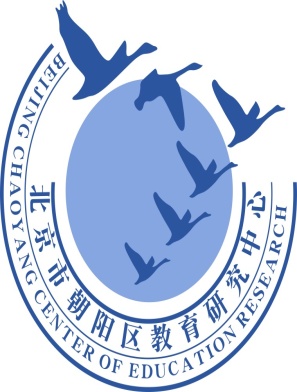 谢谢您的观看
北京市朝阳区教育研究中心  制作